Inovace technologického postupu pro firmu Motor Jikov a.s.
Vypracoval: Miroslav Šimků     2016                      		Vedoucí práce: Ing. Monika Karková
Cíl práce
Cílem práce je inovace obráběcího postupu přesunem ze staršího obráběcího centra Daewoo na centrum Mori Seiki, popis a porovnání daných center a následné určení ekonomické úspory a zisku firmy.
Motivace a důvody k řešení daného problému
Nové informace a zkušenosti
Úspora financí
Efektivita práce
Motor Jikov
Firma Motor Jikov
Výrobky:
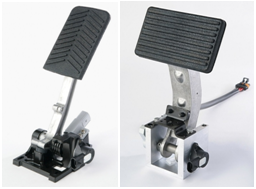 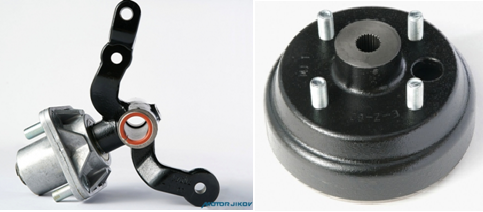 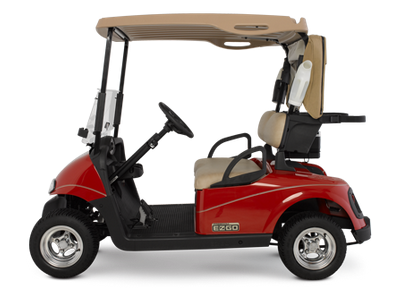 Technologické vybavení Motoru Jikov
CNC stroje
Porovnání konkrétních obráběcích center
Daewoo
Mori Seiki
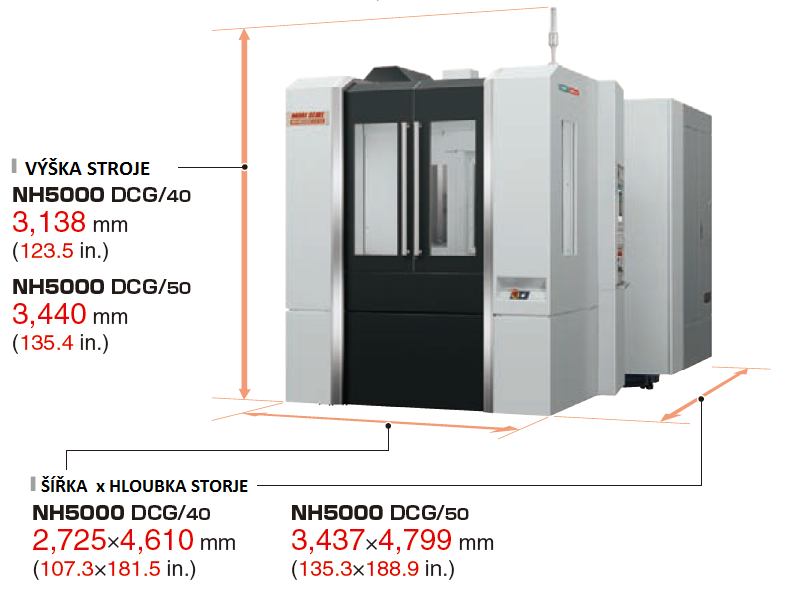 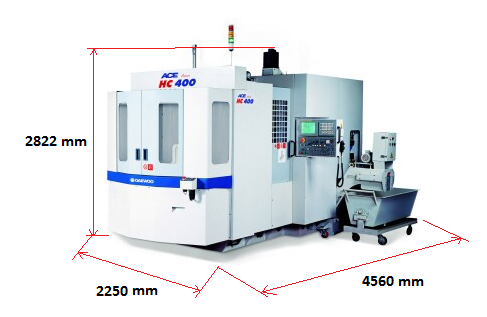 Výzkumné otázky
Inovace
Porovnání obráběcích center
Nástroje
Strojní časy
Zisk
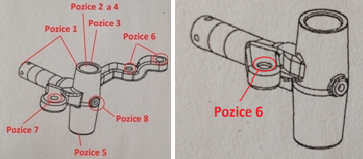 Porovnání obráběcích center
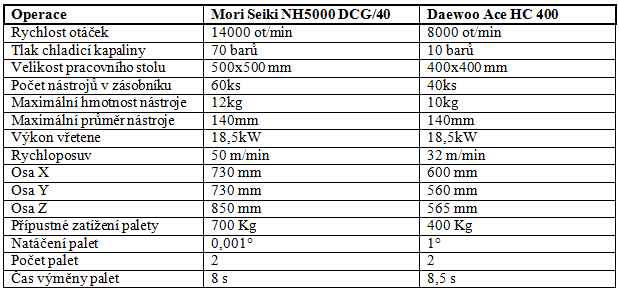 Použité nástroje
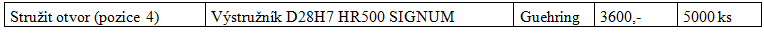 Strojní časy
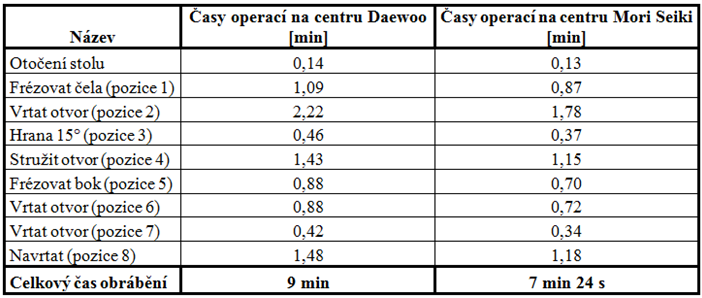 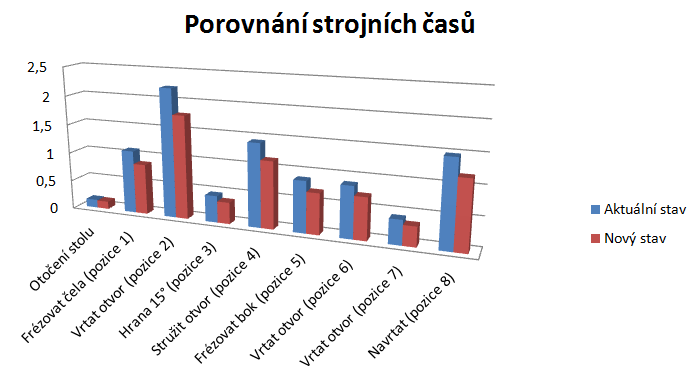 Výroba
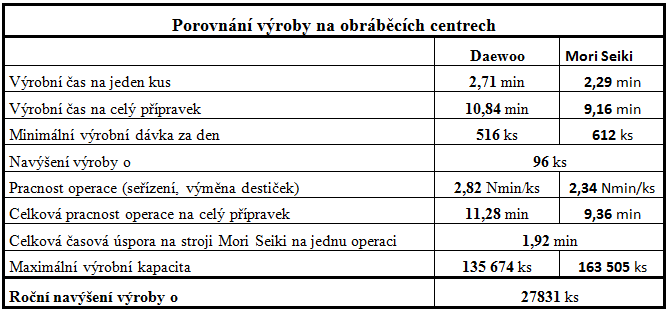 Ekonomická úspora
Na Mori Seiki
1,92 x 12 = 23,04 Kč
96 x 23,04 = 2211,84 Kč
2211,84 x 31 = 68567 Kč
Na nástroji
		Ham Final (775 834 Kč)
		Signum (367 023 Kč)
		Úspora 408 811 Kč -> zakázka 163 dní (182 565 Kč)
Celkem na zakázce
251 132 Kč
Děkuji za pozornost
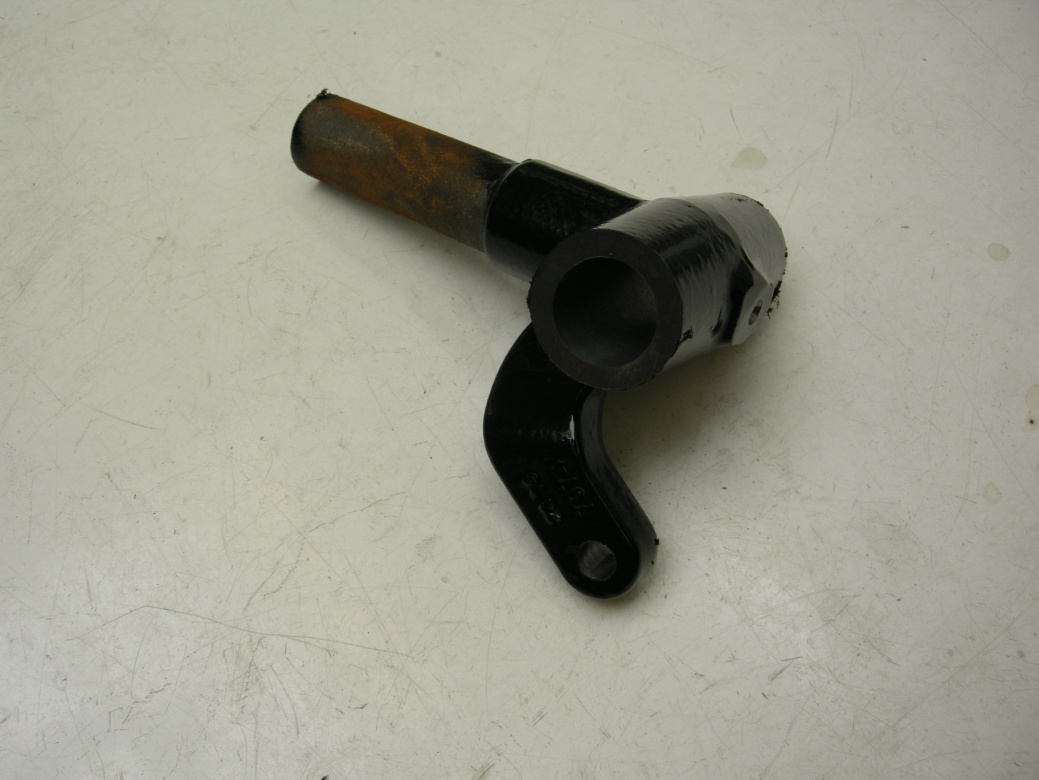